ويعرف الاحتكاك:- هو قوة ميكانيكية تعمل دائما بشكل معاكس لاتجاه الحركة أو لاتجاه تأثير القوة المستخدمة لتحريك الجسم. وهي القوة المجودة بين الجسم والسطح الملامس له.

أنواع الاحتكاك
•الاحتكاك الساكن: وهو قوة المقاومة التي تنشأ بين جسمين ساكنين، أي غير متحركين تماماً نسبة لبعضهما، وحتى يتم تحريك أحد هذه الأجسام الساكنة يتطلب ذلك بذل مجهود أكبر في بداية الأمر لنحرك أحدهما، إذ يكون بهذه الحالة معامل الاحتكاك الحركي أقل من معامل الاحتكاك الساكن. 
•الاحتكاك المتحرّك: وتنشأ قوة المقاومة من هذا النوع نتيجة حركة جسمين بالنسبة لبعضهما، ويحدث بينهما احتكاك، وفي هذه الحالة يكون معامل الاحتكاك الساكن أكبر من معامل الاحتكاك الحركي، ويُصنّف هذا النوع إلى قسمين: 
◦الاحتكاك الانزلاقيّ، وهو الاحتكاك الذي ينشأ بين جسمين صلبين، كأن يتم تحريك كتاب على منضدة. 
◦الاحتكاك المانع، وينشأ في حال اختلاف حالات الأجسام المحتكّة، ويكون بتحرك جسم حالته صلبة في وسط سائل أو غازي، كتحريك السفن داخل مياه المحيط.
•أن تقليل أو زيادة قوة الاحتكاك يكون وفق الهدف المطلوب من الحركة . مثل زيادة الاحتكاك كما في مسك لاعب الساحة والميدان لعصا الزانا في مرحلة القفز ، أو تقليلها كما في حركة اليدين للاعب الجمناستك على البار أثناء الدوران.
•لا تتغير قوة الاحتكاك بتغير المساحة ولكن تتغير قوة الاحتكاك بتغير الوزن.

معامل الاحتكاك = قوة الاحتكاك / مقدار الضغط الذي يسلطه الجسم على السطح 
قوة الاحتكاك = معامل الاحتكاك × الضغط.

ق=U × و

مثال: احسب معامل الاحتكاك بين جسم وزنه 100 نيوتن وكانت القوة المطلوبة لتحريكه بالاتجاه الأفقي تعادل 80 نيوتن؟

80=U ×100   

U=80/100=0,8 معامل الاحتكاك
معامل الاحتكاك
يُعرف معامل الاحتكاك بأنه تعبير عن الكميّة العددية الدالة على مقدار القوة التي تنشأ بين جسمين نتيجة الاحتكاك، وتُستخدم للدلالة على قوة الاحتكاك والقوة الضاغطة بين الجسمين، ويفتقر هذا المعامل إلى وحدة القياس، لكنه يعتمد بشكل مباشر على حالة مادتي الجسمين المحتكين ببعضهما، يشار إلى أنّ معامل الاحتكاك لا يمكن إيجاد قيمته بالاعتماد على المعادلات الرياضيّة، لكن يمكن إيجاده وقياسه بالاعتماد فقط على التجربة، لذلك يعدّ كمية تجريبية. 

تعطي المواد الجافة معامل احتكاك تتراوح كميته ما بين 0.3 و 0.6، حيث يشترط أن تكون قيمة معامل الاحتكاك محصورة بين هاتين القيمتين، وفي حال كانت قيمة الاحتكاك تساوي صفراً فإن هذا يدل على عدم وجود احتكاك بين الأجسام.
أنواع معامل الاحتكاك:

■1-الاحتكاك ألشروعي.
■2-الاحتكاك ألانزلاقي
■3-الاحتكاك ألتدحرجي.
 

يتراوح معامل الاحتكاك ألشروعي و ألانزلاقي بين 1-0,1 بينما تبلغ قيمة معامل الاحتكاك ألتدحرجي 0,001.

. إحتكاك تدحرجي  
                                                                                          الإحتكاك الإنزلاقي
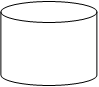 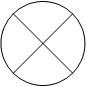 إحتكاك انزلاقي
عندما يشرع أي جسم بالحركة فأنهُ يحتاج الى قوة أكبر من القوة التي يحتاج اليها وهو في حالته الحركية، أن وضع الجسم المتحرك على السطح يؤثر في طبيعة معامل الإحتكاك أثناء الحركة ، فنجد أن حركة الجسم الكرة يختلف عن الجسم ذي القاعدة العريضة من حيثُ مقدارالإحتكاك وعلى هذا الاساس تم تقسيم الإحتكاك من حيثُ طبيعة إتصال الجسم بالسطح الى :
	إحتكاك أنزلاقي .
              إحتكاك تدحرجي.                                                                                                                                          
 والفرق بين الإحتكاك الإنزلاقي والإحتكاك التدحرجي هو أنهُ في الحالة الأولى يتصل الجسم المتحرك بالسطح بأكثر من نقطة ، بينما في الحالة الثانية يتصل الجسم بالسطح  بنقطة واحدة ( الشكل )، وهذا ما يفسر لنا سهولة دحرجة الجسم الإسطواني عما لو تم دفعهُ وهو مستند رأسياً على قاعدتهِ. 
أذا أثرنا في ( الشكل ) قوة مقدارها ( 50 ) نت مثلاً وبدأ الجسم في الحركة ثم غيرنا من شكلهُ الى اشكال عدة بحيثُ تكون مساحات أتصالها مع السطح مختلفة ، فنجد أن القوة المؤثرة ستبقى كما هي أي لا تتغير بتغيير مساحات السطوح المتلامسة على شرط ان تكون السطوح المتلامسة جافة، نستنتج من هذا ان قوة الإحتكاك لا تتغير بتغير المساحة ، ولكن تتغير قوة الإحتكاك بتغير الوزن ، وبالتالي يؤثر في مقدار القوة المستخدمة لتحريك ذلك الجسم .
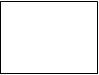 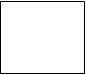 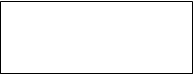 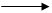 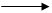 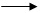 ـــــــــــــــــــــــــــــــــــــــــــــــــــــــــــــــــــــــــــــــــــــــــــــــــــــــــــــــــــــــــــــــــــــــــــــــــــــــــــــــــــــــــ
قوة الاحتكاك الحركي:
قوة الاحتكاك الحركي تساوي حاصل ضرب معامل الاحتكاك الحركي في القوة العمودية .

قوة الاحتكاك السكوني:
قوة الاحتكاك السكوني أقل من أو تساوي حاصل ضرب معامل الاحتكاك السكوني في القوة العمودية
معاملات الاحتكاك المثالية
 
السطح μ                                         _s μ                        _k  

مطاط فوق خرسانة جافة      0.80                               0.65  
مطاط فوق خرسانة رطبة    0.60                                0.40  
خشب فوق خشب              0.50                                0.2 0 
فولاذ فوق فولاذ جاف          0.78                               0.58 
فولاذ فوق فولاذ (مع الزيت)   0.15                              0.06
على سبيل المثال فـأن قـوة الإحتكاك بين جسـم وزنهُ (200 نت ) وسطـح معين هي أكـبر من قـوة الإحتكاك في جسم وزنهُ 
( 150 نت ) وعلى سطح نفسهُ. وبهذا يمكننا أن نحدد العلاقة بين قوة الإحتكاك ومقدار الضغط الذي يولدهُ الجسم على السطح ( وزن الجسم ) بما يسمى معامل الإحتكاك.   
                                                                                              قوة الاحتكاك
                                                          معامل الإحتكاك  =       ــــــــــــــــــــــــــــــــــــــــــــــــــــــــ
                                                                                  مقدار الضغط الذي يسلطهُ الجسم على السطح 
(    قوة الاحتكاك = معامل الإحتكاك  × الضغط )
   ق ح   = u   × و 
مثال/أحسب معامل الإحتكاك بين جسم وزنهُ(100 نيوتن )وكانت القوة المطلوبة لتحريكه الأتجاه الافقي تعادل( 80 نيوتن ).
ق = u    × و 
80 = u   80 × 100  =       80 نت   =  0٫8 معامل الإحتكاك

	قياس الإحتكاك أثناء الحركة    
عندما يبدأ الجسم بالإنزلاق او بالحركة فأن قوة الإحتكاك بين الجسم والسطح تبدأ بالنقصان ان هذهِ القوة والتي يطلق عليها قوة الإحتكاك الإنزلاقي أيضاً تتناسب مع القوة ( ص ) ، ويكون معامل الإحتكاك في هذه الحالة معادل معامل الإحتكاك أثناء الحركة، وعادة يكون معامل الإحتكاك أثناء الحركة أقل من معامل الإحتكاك إثناء بدء الحركة أو أثناء الشروع بها.
:
قوه الاحتكاك: هي القوه الناشئة عن التصاق بين الأسطح.
مبادئ قوه الاحتكاك:
قانونها : هي تعتمد على القوه العموديه
f’ = μ nاتجاهها: دائما عكس الحركه
انواعها:
الاحتكاك السكوني
يحدث الاحتكاك الساكن عندما يكون الجسمان غير متحركان بالنسبة إلى بعضهما البعض (مثل الطاولة على الأرض). معامل الاحتكاك الساكن يرمز له بالرمز (µs). القوة الابتدائية اللازمة لتحريك هذا الجسم تكون عادة أكبر بقليل من قوة الاحتكاك الساكن. يكون معامل الاحتكاك الساكن عادة أكبر من معامل الاحتكاك الحركي.
مثال على الاحتكاك الساكن هو القوة التي تمنع عجلات السيارة من الانزلاق على سطح الدوران. فعلى الرغم من أن العجلات تدور، إلا أن النقطة النسبية للحركة بين العجلة والأرض تكون ساكنة بالنسبة للأرض ولذلك يكون الاحتكاك ساكن وليس متحركا.
الاحتكاك الحركي
يحدث الاحتكاك الحركي عندما يتحرك الجسمين بالنسبة إلى بعضهما البعض ويحتك أحدهما بالآخر(مثل مزلجة على الأرض). معامل الاحتكاك الحركي يرمز له بالرمز (µk). ويكون عادة اقل من معامل الاحتكاك الساكن.
أمثلة على الاحتكاك الحركي
* الاحتكاك الانزلاقي: يحدث عندما يحتك جسمين صلبين ببعضهما البعض (مثل تحريك كتاب على الطاولة).
لإستخراج قيمة معامل الإحتكاك الإنزلاقي يمكن تطبيق هذه المعادلة 
                         
وكذلك يستخدم لإستخراج قوة الإحتكاك أو وزن الجسم.
ويتراوح معامل الإحتكاك الشروعي والإنزلاقي بين ( 1 -  0٫1 ).

◄ ((  قياس الإحتكاك التدحرجي  ))
لو تم مقارنة قوة الإحتكاك أثناء انزلاق الجسم وقوة الإحتكاك أثناء وضعهِ على عجلات ودحرجتهُ ؛ نجد أن قوة الإحتكاك في الحالة الأولى أكبر بكثير منها في الحالة الثانية، وهذا ناشئ عن طبيعة إتصال الجسم المتدحرج بالسطح الذي تتم عليهِ الحركة وكلما كان الجسم المتدحرج والسطح أكثر صلابه قلت قوة الإحتكاك ، وهذا ما يفسر لنا زيادة قوة الإحتكاك بين عجلة الدراجة الهوائية ذات الهواء القليل ، يعني إتساع مساحة إتصال الجسم المتدحرج بالارض ، وأيضاً من خلال دحرجة كرتين أحداهما مملوءة بالهواء والاخرى هواء ئوها قليل ، اذا سلطت عليها القوة نفسها وتدحرجا على نفس الارض نجد أن الكرة المملوءة بالهواء جيداً تستمر بالحركة الى مسافة أبعد ، ومن العوامل المؤثرة الاخرى في مقدار قوة الإحتكاك ( درجة مرونة السطح ) ففي حالة دحرجة كرتين بنفس المواصفات وتسلط عليها نفس القوة ولكن أحداهما تتدحرج على أرض صلبة والاخرى على أرض رملية نجد ان الكرة تستمر على الارض.
الصلبة أكثر من الكرة على الارض الرملية . ( الشكل ) وتبلغ قيمة الإحتكاك التدحرجي (  0٫001 ) وهذا ما يفسر لنا سهولة دفع البرميل على الارض عندما يكون ملقياً على الجانب عما لو كان بشكل عمودي



القوة والدفع وتطبيقاتها في المجال الرياضي/ مفهوم القوة المركزية / مفهوم القوة اللامركزية
القــــــوة : Force 

القوة هي أي تأثير يسبب حركة الجسم بتعجيل موجب أوسالب . 
وتعرف القوة :هي فعل الميكانيكي الذي يغير أو يحاول أن يغير من حالة الجسم الحركية
.
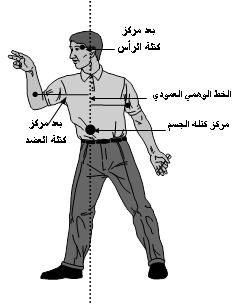 أي أن تأثير القوة المبذولة قد يكون ديناميكياً أي متحركاً كما في حركة رفع الاثقال أو رمي القرص أو أن يكون تاثير القوة إستاتيكياً أي ثابتاً كما في حركة الأرتكاز الصليبي في الحلق أو  الوقوف على اليدين ، أي التغلب على مقاومة كبيرة جداً بحيث لاتتمكن القوة من التغلب على القصور الذاتي لتلك المقاومة .
ان القوة ككمية متجه والتي لها دور كبير في دراسة حركات الرياضية من الناحية الكينتيكية ،وكيفية الاستفادة المثلى من هذه الكمية الميكانيكية لابد من معرفة بعض الخصائص أو مميزات والتي ينبغي ادراكها وهي :

مقدار القوة : يقاس مقدار في الوحدات العالمية بوحدة النيوتن 
2.نقطة تاثير القوة : وهو المكان الذي تسلط فيه القوة فإذا اثرت القوة في مركز ثقل الجسم فأنها تولد حركة انتقالية خطية أما إذا أثرت القوة في نقطة خارجه مركز ثقل الجسم فأنها تولد حركة دورانية .
خط عمل القوة : القوة هي احد مظاهر التأثير المتبادل بين جسمين .فإذا أثر الجسم على الاخر فالجسم الثاني دائماً يؤثر على الاول بقوة مساوية للقوة الأولى في المقدار ومعاكساً لها في الاتجاه ، وعذا مضمون قانون النيوتن الثاني 
إتجاه القوة : إذا سلطت قوتان في ان واحد على جسم .فتأثيرها يكافىء وتاثير قوة واحدة تساوي المجموع المتجهين للقوتين ويمكن إيجاد تاثير عدة قوى وهي مجتمعة على الجسم .
أقصى قوة يمكن أن تصدرها العضلة عندما تكون الزاوية بين خط عمل العضلة وذراع الرافعة زاوية قائمة وتقل قوتها عن ذلك أذا كان خط عملها يشكل زاوية حادة أو منفرجة.
 
مثال: أحسب مقدار القوة الضرورية اللازمة للتغلب على مقاومة وزنها 500 نيوتن تبعد عن محور الدوران 5 قدم علما أن بعد نقطة تأثير القوة هو 10 قدم ؟

القوة × ذراعها = المقاومة × ذراعها

س × 10 = 500 × 5

10 س = 2500

            2500

   س =               = 250 نيوتن مقدار القوة المطلوبة.
             10

             م=500نيوتن      ك                                ق

                    
                      5 قدم                   10 قدم
ان طريقة قياس معامل الإحتكاك على السطح المائل هو ان يوضع جسم على سطح مائل ويتم رفع السطح تدريجياً كي تتم تحديد الزاوية التي يبدأ عندها الجسم بالإنزلاق الى أسفل وبسرعة ثابتة ( الشكل ) أن القوة المؤثرة في الجسم في هذه الحالة هي  :ـ وزنهِ (( و )) وطالما أن الجسم في حركة فأن قوة الإحتكاك يمكن استخراجها من المعادلة التالية :ـ
                           ق ح  = و × جتا د
يمكننا تحليل الوزن الى مركبتين أحداهما عمودية على السطح والاخرى موازية للسطح نفس المثلث قائم الزاوية(ج ص و ) ونجد أن المركبة ( ص ) تمثل مجاور الزاوية ويمكن أستخراج قيمة المركبة (ص ) كالأتي :ـ
                             ص = و × جتا د
أما بالنسبة الى القوة ( ق ) والتي تسبب حركة الجسم الى اسفل المنحدر فانها تساوي قوة الأحتكاك ( ق ح ) ، حيثُ يمكننا إستخراج قيمة هاتين القوتين كالأتي :ـ
ق أو ق ح  =  و × جا د
وبنظرة سريعة الى الشكل نجد أن المركبة ( ق ) تشكل مقابل الزاوية أما المركبة ( ص ) فتشكل مجاوراً لها.
   
 U      =   قوة الإحتكاك     =     ق أو ق ح
                  الضغط                   ص
U    =  ق ح
أهمية الإحتكاك

  تعتبر قـوة الإحتكاك ذات أهمية كبيـرة بالنسبة للحـركات الرياضية و حركـات الأنسان بوجه عـام ، فبـدونهِ لا يستطيع
     الإنسان أنجاز كثير مـن اعمالهِ ويصاحبهُ الإجهاد نتيجة الـى حاجتهِ الكبيرة الى عمـل القـوة والتقلص العضلي للحصول
     على التوازن وكذلك لا يستطيع الأنسان وضع حاجياته في أي مكان لانها تسقـط ، لـذا في فصـل الشتـاء تـوضع الاتربة
     والحجارة النـاعمة على الطرقـات مـن اجـل زيادة الإحتكاك ، وتجنبـاً للسقـوط والقـدرة علـى التوافـق ، وكـذلك ان لقـوة
    الإحتكاك فائدة كبيرة في المجال الرياضي فهي تزيد من فرص التوازن وثبات الجسم وخاصةً في ألعاب الساحة والميدان
    أو الجمناستك. وفي كرة القدم نصنع حذاء اللاعبين بشكل مغاير من حيثُ وضع المسامير أو مواد اخرى تزيد من قابلية
    الإحتكـاك وتقلـل من فرص الإنزلاق مع زيـادة القـدرة علـى تغيير الإتجـاه. وفي الالعـاب التي يستخدم فيهـا أدوات مثـل
 مضرب الراكيـت، والسكـواش والتنس والزانة ، يفضـل زيـادة قـوى الإحتكاك حتى لا ينزلـق المضرب أو الاداة من يـد
اللاعـب ويطير في الهـواء لـذا تلف يد هـذهِ المضارب بالجلد أو المطاط أو بعض المواد الكيمياوية واللاصقة في موضع
     القبضة والتي يكون لها معامل إحتكاك كبير. وفي بعض الأنشطة مثل الرقص والبولينغ يفضل الحذاء الذي يساعد على الإنزلاق ( التزحلق ) ولهذا يصنع نعل هذه الأحذية من مادة معامل إحتكاكها قليل لتعطي هذهِ الخاصية ، وكذلك أحذية التزحلق تحتاج أيضاً لقوة إحتكاك قليلة ، لذا يوضع الشحم على حواف الزحافة لتقليل معامل الإحتكاك.